ATOMIC ENERGY EDUCATION SOCIETYMUMBAI
CLASS – XI  SUBJECT – CHEMISTRY		MODULE 2/6UNIT – VII, EQUILIBRIUM(CHEMICAL EQUILIBRIUM)
INTRODUCTION: 
This part of equilibrium includes equilibrium in chemical reactions, law of mass action given by Guldberg and Waage in 1864, law of chemical equilibrium and various relations. It also includes mathematical calculations.
EQULIBEIA INVOLVING CHEMICAL SYSTEM
Reversible Reactions: The reactions which proceed in both directions are called reversible reactions. The arrow is two half arrows pointing the reactions in both the directions (⇌)                                                                                                                          eg               H2 +    I2 ⇌  2HI
State of Chemical Equilibrium:Reversible reactions acquire equilibrium in a close container at a certain conditions.
Law of Mass Action:“At a given temperature, the rate of a chemical reaction at any instant is proportional to the product of molar concentration of reactants where the stoichiometric coefficients are raised in the form of power”.                                                                                                                                   This law is applicable to write the law of chemical equilibrium.
For a hypothetical reaction,  A   +   B    →    C    +    D  
According to this law                                                                                                                                                              Rate of reaction  α [A] [B]
Rate of reaction = K [A] [B]                                            Application: This law is applied to write law of chemical equilibrium
Law of Chemical  Equilibrium: Consider a hypothetical reaction-
A  +   B ⇌ C   +   D
According tolaw of mass action-
       Rate of forward reaction α  [A] [B]
	Rate of forward reaction = kf[A] [B]  
	Similarly
	Rate of backward reaction α  [C] [D]
	Rate of backward reaction = kb[C] [D]
At equilibrium,                                                                                                                                                                Rate of forward reaction =  Rate of backward reaction Hence	kf[A] [B]  = kb[C] [D]
Or		
                         Where Kc is equilibrium constant
Therefore equilibrium constant may be defined as “ It is the ratio of product of molar concentration of products to that of  product of molar concentration of reactants”
The above expression may be written in terms of pressure when all reactants and products are gases in the reaction.
		Where Kp is equilibrium constant
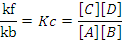 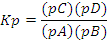 Relation between Kp and Kc:
Fora hypothetical reaction                                                                                                  aA(g)  +  bB(g) ⇌        cC(g)  +   dD(g)
		----------------(i)

We know that  PV =  nRT ( Ideal gas equation)
Or		P = 
Or		P = cRT                                                                                                 equn. I may be written as-
		
		
Kp  =Kc
		Kp  =Kc  (RT) (c+d) – (a+b)
		Kp  =Kc  (RT) ∆n                                                                                                                                  where ∆n = no of moles of products – no of moles of reactants
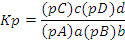 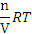 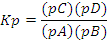 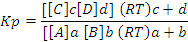 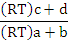 Three cases may arise:                                                                                                                                               a) When ∆n = 0 	                                                              then  Kp  =  Kc  (RT) 0  = Kc
eg H2(g) +    I2(g) ⇌  2HI(g)		∆n = 2 – (1+1) = 0 
b) When ∆n> 0	                                                                       then  Kp>Kc
eg   PCl5(g) ⇌   PCl3(g)  + Cl2(g)	∆n = 1+1 - 1= 1
c) When ∆n< 0 	then  Kp<Kc
eg  N2(g)  + 3H2(g) ⇌    2NH3(g)    	∆n = 2 – (1+3)   = -2
Writing expression of equilibrium constant for the reactions: 

H2 +    I2 ⇌   2HI
		
iii)       CaCO3(s)  +  Heat ⇌   CaO(s)   +    CO2(g)
	Kp  =  ( pCO2)                                                                                  Here [CaCO3] = 1 and [CaO] = 1 because they are solid
iv)        CH3COOC2H5   +   H2O ⇌  CH3COOH   +   C2H5OH 
		           Because [H2O] = 1, it is in excess
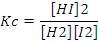 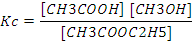 Mass Action Ratio (Concentration Quotient)
For the reaction,     A  +   B        C   +   D
Mass action ratio,  Q = 
This can predict the direction of the reaction. It is the ratio of product of concentration of to that of product of reactant.
Q = Qc     Or     Q = Qp
When Q = K, the reaction is at equilibrium
When Q > K, the reaction is not at equilibrium. It will proceed towards back word direction
When Q < K, the reaction is again not at equilibrium. It will proceed towards forward word direction
Standard Free Energy Change and Equilibrium constant: 
If ∆G0 is the standard free energy change at standard state, the equilibrium constant is related as-	∆G0 = -2.303RT log K
Standard free energy change may be calculated by the relation-
	            ∆G0 =∆H0 - T∆S0                                                                                                                          Where ∆H0 is change in standard enthalpy and ∆S0is change in standard entropy.
Thank You